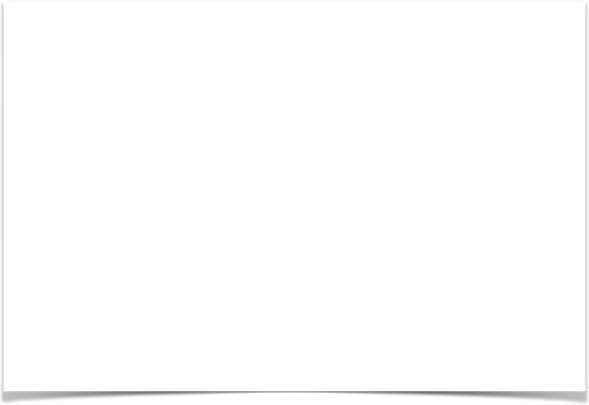 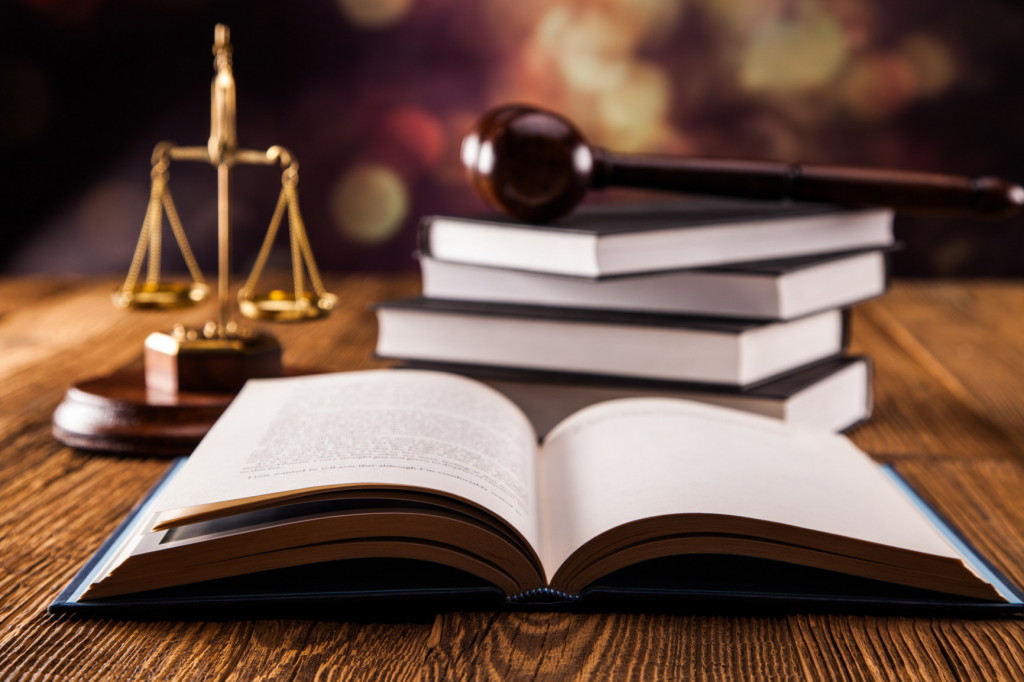 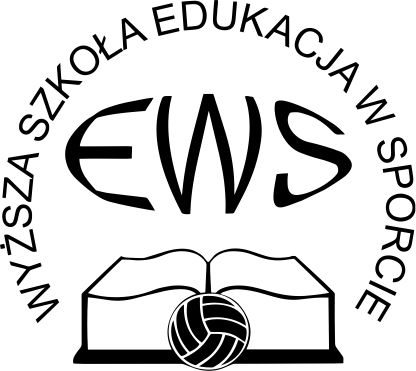 Podatki w sporcie
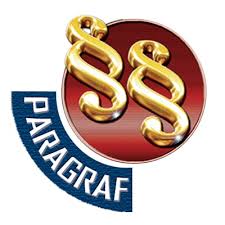 Prawo w sporcie 
Wyższa Szkoła Edukacja w Sporcie 
opracowanie Prof. WSEWS Marek Rybiński
Opracowano na podstawie: 
„Prawo sportowe”
pod red. dr Michała Leciaka
Wyd. C.H.Beck 2018
Opodatkowanie dochodów sportowców
Przychody z działalności wykonywanej osobiście
Przychody z działalności gospodarczej
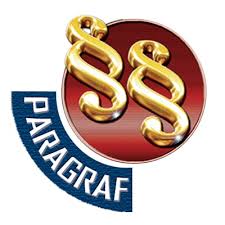 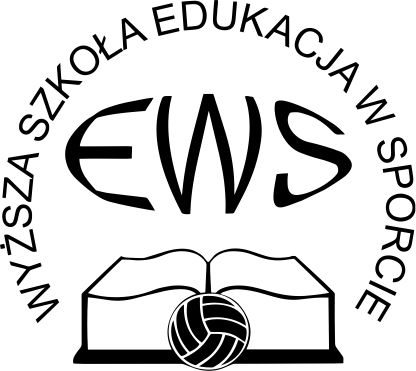 Prawo w sporcie 
Wyższa Szkoła Edukacja w Sporcie 
opracowanie Prof. WSEWS Marek Rybiński
Przychody z działalności wykonywanej osobiście
Sposób opodatkowania dochodów uzyskanych przez zawodników mających miejsce zamieszkania na terytorium Polski zależy od kwalifikacji dochodu uzyskiwanego                      z działalności sportowej do jednej z kategorii wymienionych w PDOFU: przychodów                    ze stosunku pracy, działalności gospodarczej          lub działalności wykonywanej osobiście.
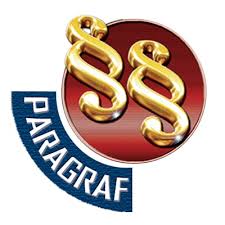 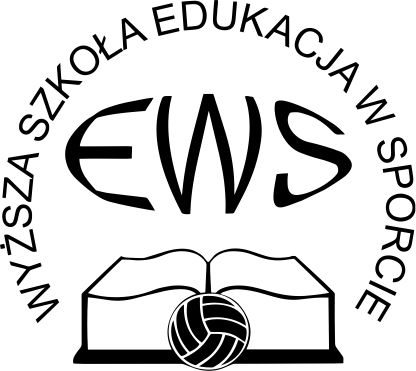 Prawo w sporcie 
Wyższa Szkoła Edukacja w Sporcie 
opracowanie Prof. WSEWS Marek Rybiński
Ustawa podatkowa nie wprowadza podziału na sport zawodowy 
czy niezawodowy.
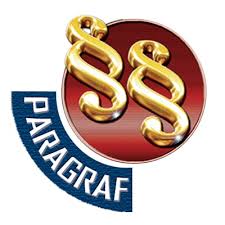 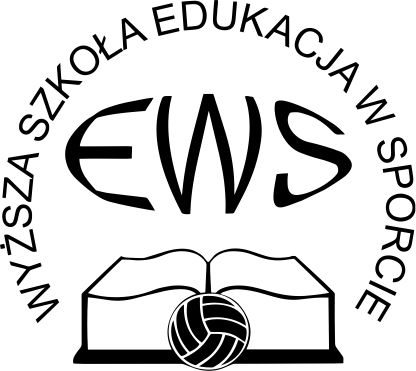 Prawo w sporcie 
Wyższa Szkoła Edukacja w Sporcie 
opracowanie Prof. WSEWS Marek Rybiński
W przypadku osób fizycznych wyodrębniono tzw. działalność wykonywaną osobiście, a za przychody z takiej działalności uważa się m.in. przychody z osobiście wykonywanej działalności trenerskiej, przychody z uprawiania sportu, stypendia sportowe przyznawane na podstawie odrębnych przepisów oraz przychody sędziów z tytułu prowadzenia zawodów sportowych.
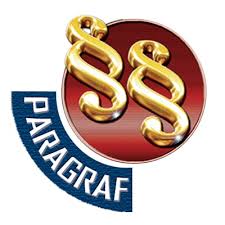 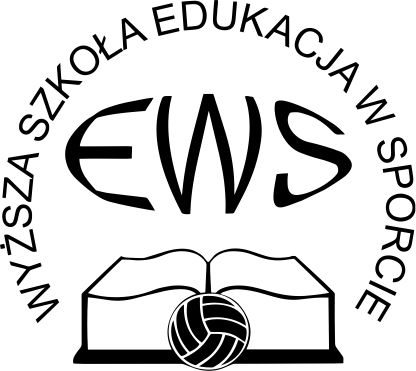 Prawo w sporcie 
Wyższa Szkoła Edukacja w Sporcie 
opracowanie Prof. WSEWS Marek Rybiński
Pojęcie działalności wykonywanej osobiście nie jest zdefiniowane w ustawie   o podatku dochodowym od osób fizycznych.
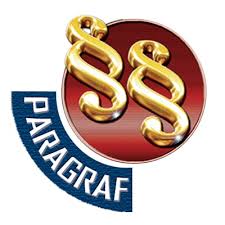 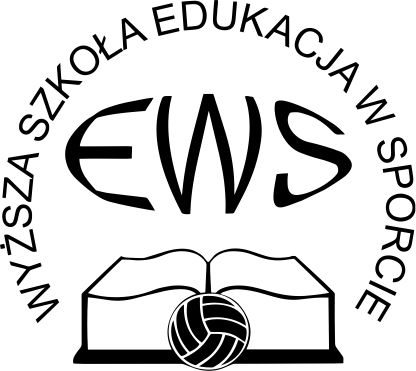 Prawo w sporcie 
Wyższa Szkoła Edukacja w Sporcie 
opracowanie Prof. WSEWS Marek Rybiński
Przepisy nie określają kryteriów, które pozwalałyby zidentyfikować wszelkie przejawy                                       i formy takiej działalności, jednak orzecznictwo wyjaśnia, że działalność ta charakteryzuje się niezależnym i osobistym świadczeniem usług (choć pomoc i personel administracyjny są dozwolone), niekoniecznie w sposób formalnie zorganizowany i profesjonalny, który jest wymagany                       w przypadku działalności gospodarczej.
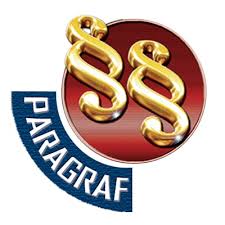 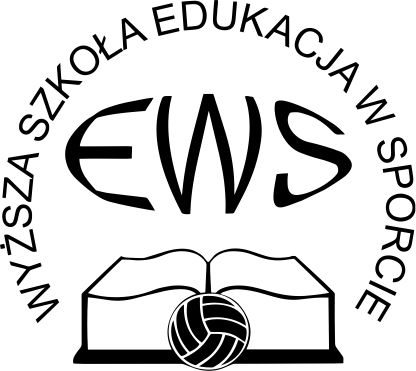 Prawo w sporcie 
Wyższa Szkoła Edukacja w Sporcie 
opracowanie Prof. WSEWS Marek Rybiński
Przychód z działalności wykonywanej osobiście różni się także tym, że to indywidualne cechy i umiejętności sportowca czynią go właściwym do wykonania czynności, podczas gdy przedsiębiorca nie musi działać osobiście i może zlecić świadczenie usług swoim pracownikom lub podwykonawcom.
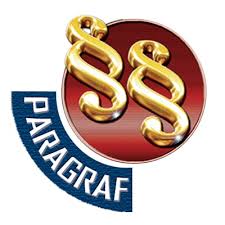 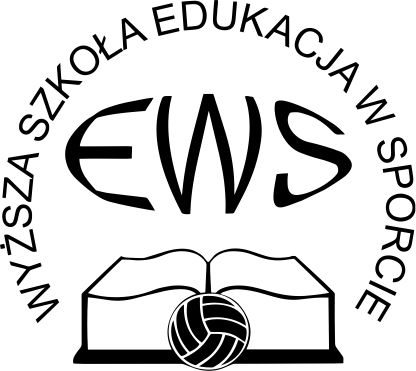 Prawo w sporcie 
Wyższa Szkoła Edukacja w Sporcie 
opracowanie Prof. WSEWS Marek Rybiński
Pomimo braku definicji legalnej „uprawiania sportu”, w orzecznictwie podkreśla się osobisty charakter usług wykonywanych przez sportowców i trenerów, których predyspozycje i umie- jętności czynią ich jedynymi osobami mogącymi świadczyć daną usługę na określonym poziomie.
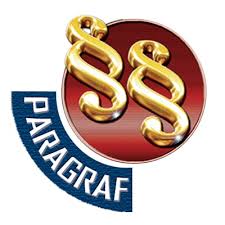 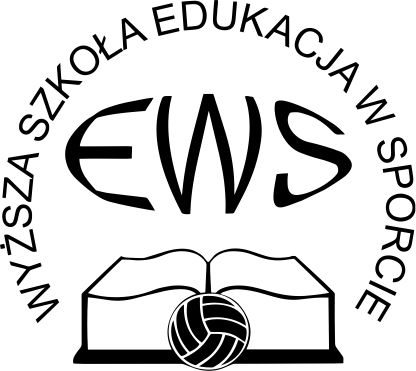 Prawo w sporcie 
Wyższa Szkoła Edukacja w Sporcie 
opracowanie Prof. WSEWS Marek Rybiński
Przez lata w judykaturze dominowało twierdzenie, że niezależnie od tytułu, z jakiego został uzyskany dochód z uprawiania sportu, powinien być rozliczany jako dochód z działalności wykonywanej osobiście. Skoro zgodnie z tym przepisem przychody z uprawiania sportu                są jednoznacznie klasyfikowane jako przychody           z działalności wykonywanej osobiście, to nie można ich zakwalifikować jako przychodów                        z działalności gospodarczej.
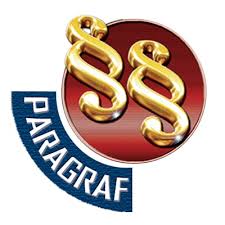 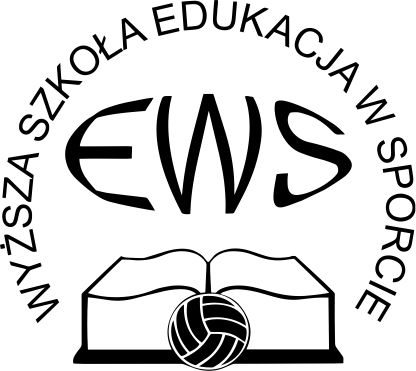 Prawo w sporcie 
Wyższa Szkoła Edukacja w Sporcie 
opracowanie Prof. WSEWS Marek Rybiński
Otrzymane przez zawodnika kwoty (wynagrodzenie, stypendia) lub świadcze- nia rzeczowe (np. koszty wyżywienia            i zakwaterowania w czasie zawodów i szkoleń) klasyfikowane są do przychodów z uprawiania sportu, o ile o ich przyznaniu zadecydowały względy związane                  z poświęcaniem się ćwiczeniom i grom dla przyjemności lub też z chęci współzawodnictwa (rywalizacja sportowa).
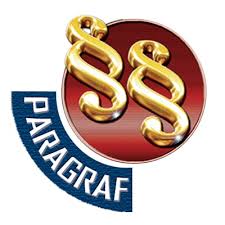 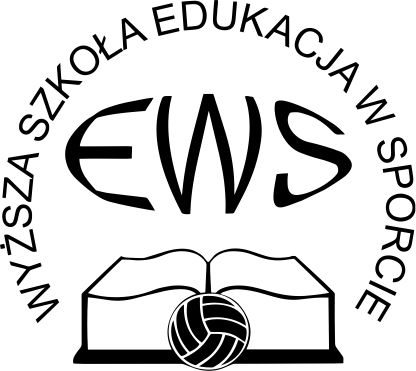 Prawo w sporcie 
Wyższa Szkoła Edukacja w Sporcie 
opracowanie Prof. WSEWS Marek Rybiński
Otrzymane przez zawodnika kwoty (wynagrodzenie, stypendia) lub świadczenia rzeczowe (np. koszty wyżywienia i zakwaterowania w czasie zawodów i szkoleń) klasy kowane są do przychodów z uprawiania sportu, o ile o ich przyznaniu zadecydowały względy związane z poświęcaniem się ćwiczeniom i grom dla przyjemności lub też z chęci współzawodnictwa (rywalizacja sportowa).
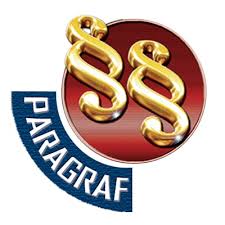 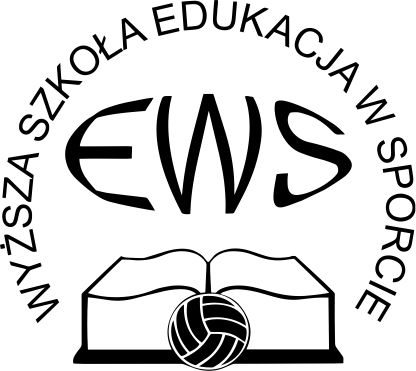 Prawo w sporcie 
Wyższa Szkoła Edukacja w Sporcie 
opracowanie Prof. WSEWS Marek Rybiński
Do przychodów z uprawiania sportu w przypadku zawodników (zarówno profesjonalnych, jak i amatorów) zalicza się również stypendia sportowe, stypendia członków kadry olimpijskiej i narodowej, a także wygrane i nagrody zdobyte przez nich w związku z osobistym uczestnictwem w rywalizacji sportowej.
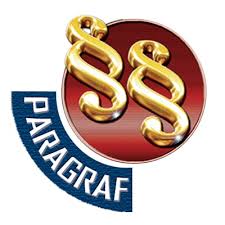 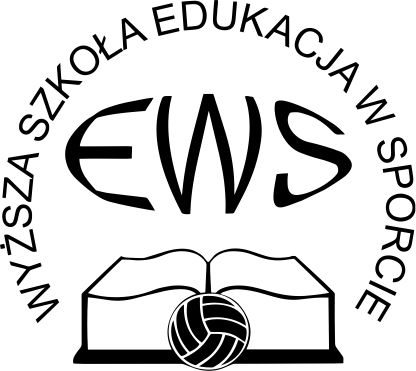 Prawo w sporcie 
Wyższa Szkoła Edukacja w Sporcie 
opracowanie Prof. WSEWS Marek Rybiński
Przychody z uprawiania sportu to nie tylko przychody ze sportu profesjonalnego (uprawianego w celach zarobkowych), ale każde przychody otrzymywane przez zawodników, o ile pozostają one w związku z uprawianą dyscypliną sportową. 
Przychodem z uprawiania sportu, zwolnionym z opodatkowania, jest wartość otrzymanego ubioru reprezentacyjnego i sportowego członka polskiej reprezentacji olimpijskiej i paraolimpijskiej oraz członka polskiej reprezentacji na igrzyska głuchych i światowe igrzyska Olimpiad Specjalnych.
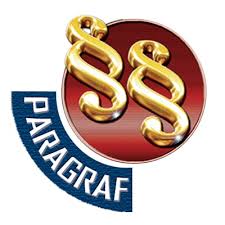 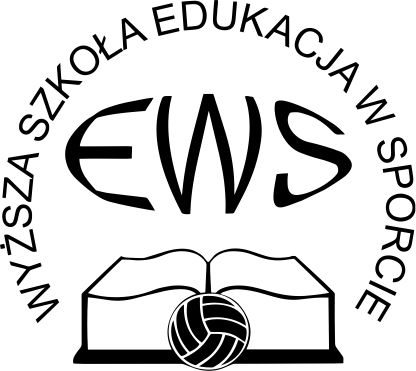 Prawo w sporcie 
Wyższa Szkoła Edukacja w Sporcie 
opracowanie Prof. WSEWS Marek Rybiński
Zwolnienie podatkowe obejmuje również nagrody przyznawane za uzyskanie wyników na igrzyskach olimpijskich i paraolimpijskich oraz nagrody wypłacane przez Polski Związek Sportu Niesłyszących za uzyskanie wyników na igrzy- skach głuchych, a także wartość diet i nie zaliczone do kosztów uzyskania przychodów kwoty stanowiące zwrot kosztów związanych z wyjazdami na zawody sportowe lub zgrupowania treningowe, do wysokości limitów określonych w rozporządzeniach Ministra Pracy i Polityki Społecznej.
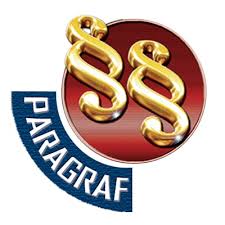 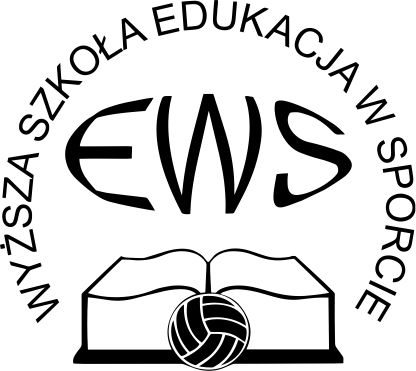 Prawo w sporcie 
Wyższa Szkoła Edukacja w Sporcie 
opracowanie Prof. WSEWS Marek Rybiński
Zwolnione z opodatkowania są stypendia określone w ustawie. Z tego zwolnienia korzystają m.in. studenci, którym przyzna- no stypendium rektora za wysokie wyniki sportowe. Zgodnie z ustawą o podatku dochodowym od osób fizycznych zwolnieniem podatkowym objęto także stypendia, które spełniają łącznie następujące warunki:
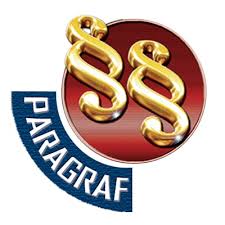 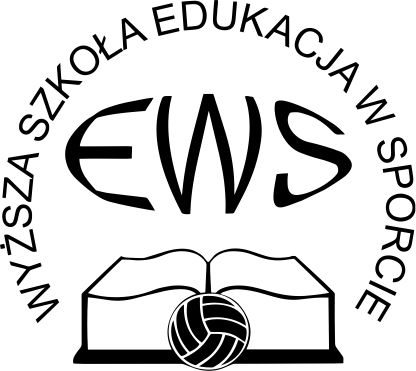 Prawo w sporcie 
Wyższa Szkoła Edukacja w Sporcie 
opracowanie Prof. WSEWS Marek Rybiński
stypendium otrzymuje osoba posiadająca status ucznia lub studenta; 
Wysokość stypendium nie przekracza kwoty 3800 zł w skali roku podatkowego; 
Wysokość i zasady udzielania stypendium zostały określone w uchwale organu stanowiącego jednostki samorządu terytorialnego lub stypendium jest przyznane przez organizacje, o których mowa w ustawie o działalności pożytku publicznego i o wolontariacie,
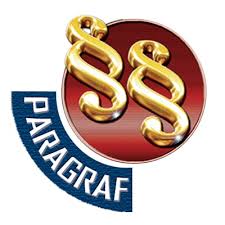 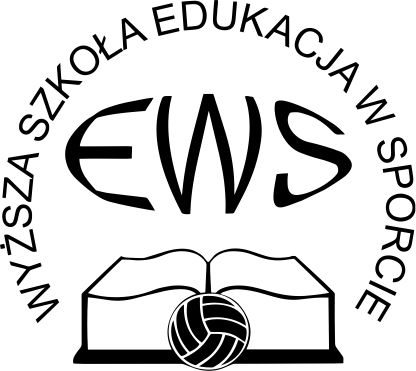 Prawo w sporcie 
Wyższa Szkoła Edukacja w Sporcie 
opracowanie Prof. WSEWS Marek Rybiński
w tym kluby sportowe niedziałające w celu osiągnięcia zysku, na podstawie regulaminów zatwierdzonych przez organy statutowe udostępnianych do publicznej wiadomości we wskazanych formach: za pomocą Internetu, środków masowego przekazu lub wykładanych (wywieszanych) dla zainteresowanych w pomieszczeniach ogólnie dostępnych – do wysokości nieprzekraczającej w roku podatkowym 3800 zł.
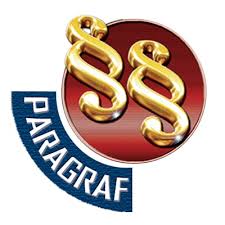 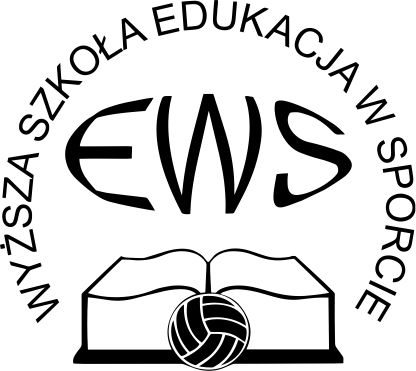 Prawo w sporcie 
Wyższa Szkoła Edukacja w Sporcie 
opracowanie Prof. WSEWS Marek Rybiński
Stypendia nieobjęte zwolnieniem, np. ze względu na przekroczenie ustawowego limitu zwolnienia lub pochodzenie od prywatnego fundatora, podlegają opodatkowaniu podatkiem dochodowym od osób fizycznych, podobnie jak świadczenia uzyskiwane przez osoby nie mające statusu ucznia lub studenta wyróżnione stypendium na podstawie uchwały jednostki samorządu terytorialnego. Opodatkowane są także stypendia przyznane na podstawie decyzji ministra właściwego ds. kultury fizycznej sportowcom odnoszącym sukcesy na arenie międzynarodowej, którzy zobowiązali się do przygotowań do imprezy sportowej.
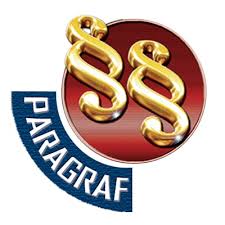 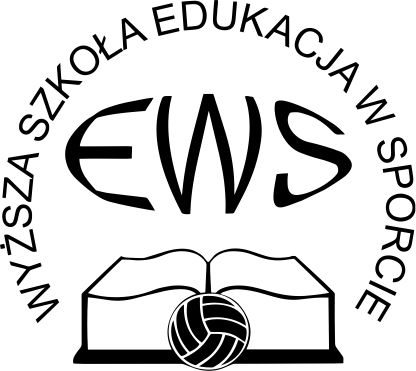 Prawo w sporcie 
Wyższa Szkoła Edukacja w Sporcie 
opracowanie Prof. WSEWS Marek Rybiński
Podmioty dokonujące wypłat z tytułu uprawiania sportu mają obowiązek, jako płatnicy, pobrać zaliczkę na podatek dochodowy w wysokości 18% kwoty świadczenia pomniejszonego o koszty uzyskania przychodów
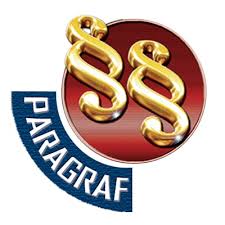 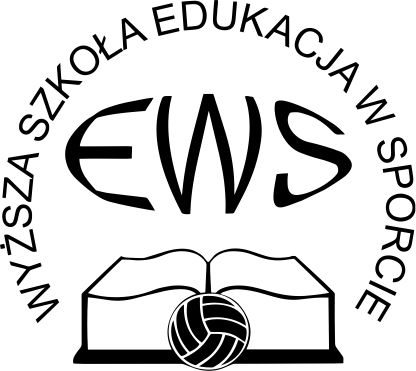 Prawo w sporcie 
Wyższa Szkoła Edukacja w Sporcie 
opracowanie Prof. WSEWS Marek Rybiński
Przychody z działalności wykonywanej osobiście pomniejsza się o zryczałtowane koszty ich uzyskania w wysokości 20% przychodu pomniejszonego o potrącone przez płatnika składki na ubezpieczenia społeczne. 
Jeżeli podatnik udowodni, że koszty uzyskania przychodów były wyższe niż wynikające z zastosowania normy procentowej określonej w przepisach, koszty uzyskania przyjmuje się w wysokości kosztów faktycznie poniesionych. 
Taka zasada jest korzystna dla sportowców, których wydatki są mniejsze niż 20% dochodu. Z drugiej strony, podatnicy, którzy ponoszą koszty większe niż 20%, mogą zadeklarować je w rocznym zeznaniu podatkowym 
i odliczyć je w całości.
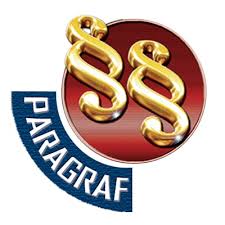 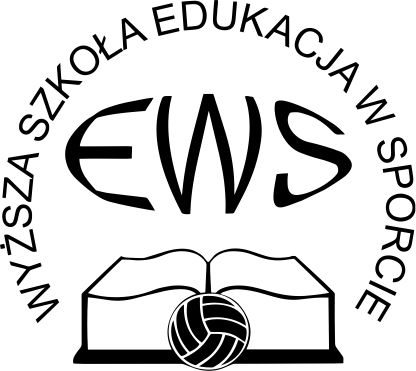 Prawo w sporcie 
Wyższa Szkoła Edukacja w Sporcie 
opracowanie Prof. WSEWS Marek Rybiński
Dochód uzyskany w ramach działalności wykonywanej osobiście, obliczony 
w stosunku rocznym jako różnica pomiędzy przychodami i kosztami uzyskania przychodu, łączy się z dochodami z innych źródeł 
(np. stosunku pracy) i opodatkowuje według progresywnej skali podatkowej.
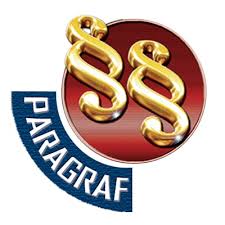 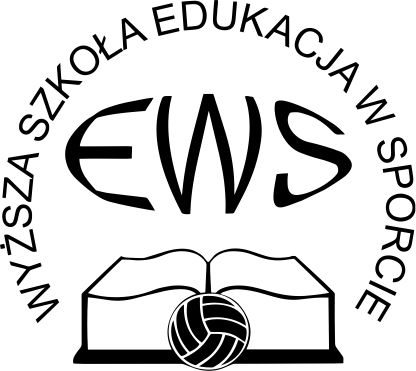 Prawo w sporcie 
Wyższa Szkoła Edukacja w Sporcie 
opracowanie Prof. WSEWS Marek Rybiński
Przychody z działalności gospodarczej
Działalność związana ze sportem może być prowadzona w sposób charaktery- styczny dla działalności gospodarczej, czyli działalności zarobkowej mającej charakter ciągły, zawodowy 
i zorganizowany.
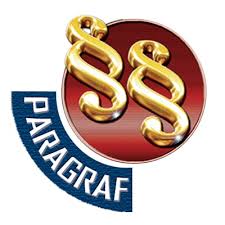 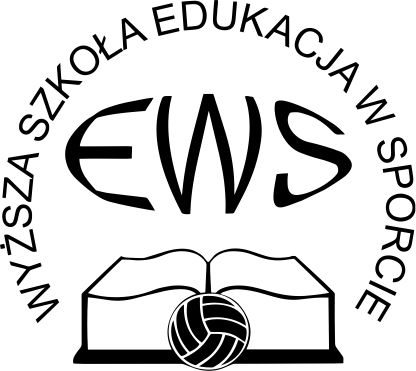 Prawo w sporcie 
Wyższa Szkoła Edukacja w Sporcie 
opracowanie Prof. WSEWS Marek Rybiński
Minister Finansów wydał interpretację, 
w której uznał, że sportowcy mogą zaliczyć przychody z uprawiania sportu do działalności gospodarczej, pod warunkiem, że ich działalność spełnia wymogi wskazane w definicji legalnej działalności gospodarczej.
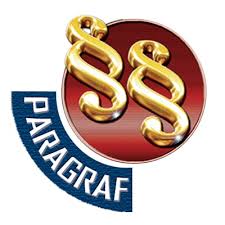 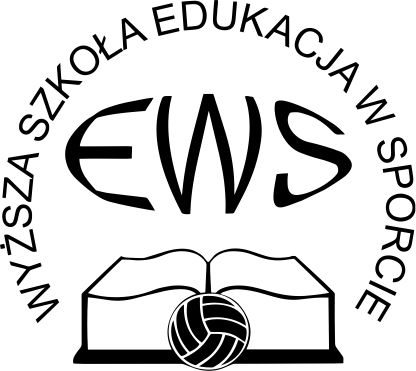 Prawo w sporcie 
Wyższa Szkoła Edukacja w Sporcie 
opracowanie Prof. WSEWS Marek Rybiński
Oznacza to, że działalność sportowca powinna mieć zarobkowy, zorganizowany, zawodowy, określony administracyjnoprawnie i ciągły (powtarzalny i stały) charakter, a zawodnik powinien spełniać co najmniej jeden z następujących warunków: 
ponosić ryzyko gospodarcze związane z prowadzoną działalnością, 
  pozostawać odpowiedzialny wobec osób trzecich za re- zultat tych usług oraz ich wykonywanie, 
 nie świadczyć usług pod kierownictwem oraz w czasie i miejscu wyznaczonych przez zlecającego te czynności (np. klub).
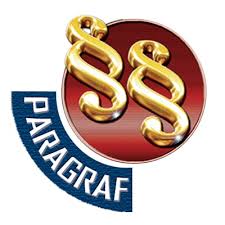 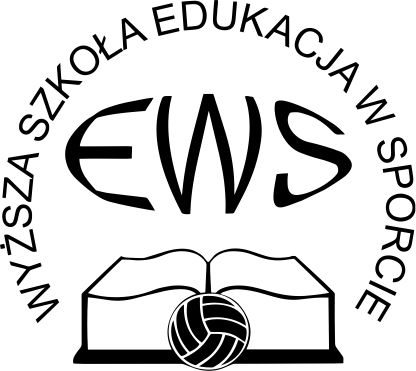 Prawo w sporcie 
Wyższa Szkoła Edukacja w Sporcie 
opracowanie Prof. WSEWS Marek Rybiński
Korzystne dla sportowców stanowisko potwierdził NSA w uchw. z 2015 r.
 Dochód sportowca może być opodatkowany według zasad przewidzianych dla przedsiębiorców, o ile jest uzyskany w związku z działalnością gospodarczą, co z kolei zależy od warunków współpracy pomiędzy zawodnikiem 
a klubem, sponsorami itp.
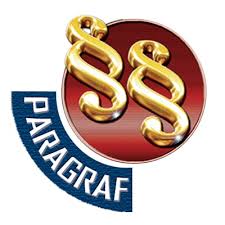 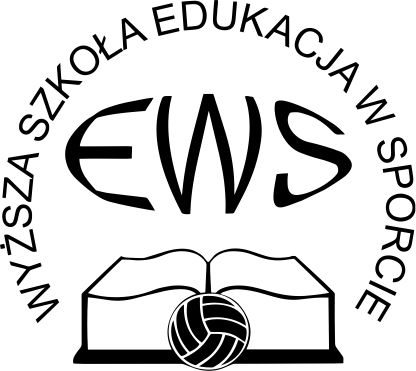 Prawo w sporcie 
Wyższa Szkoła Edukacja w Sporcie 
opracowanie Prof. WSEWS Marek Rybiński
W przypadku zawodników w sportach zespołowych zawodnik klubu nie występuje w obrocie gospodarczym we własnym imieniu i na własny rachunek. Przychody, jakie uzyskuje (niezależnie od tego czy umowa zostanie zawarta z nim jako osobą nieprowadzącą działalności gospodarczej czy jako przedsiębiorcą), mają swe źródło w osobistym uprawianiu przez niego sportu w ramach klubu, który prowadzi działalność sportową. Zawodnik zaś uzyskuje jedynie przychody z osobiście wykonywanej działalności polegającej na uprawianiu sportu.
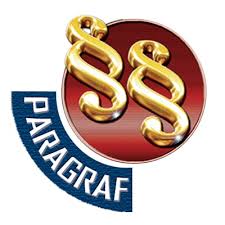 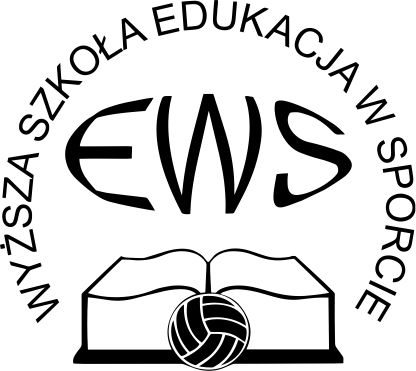 Prawo w sporcie 
Wyższa Szkoła Edukacja w Sporcie 
opracowanie Prof. WSEWS Marek Rybiński
Kwalifikacja aktywności zarobkowej zawodnika jako działalności gospodarczej, a nie działalności wykonywanej osobiście, w istotny sposób wpływa na zasady obliczania dochodu i wysokość stawki podatku. W przypadku działalności gospodarczej podatnik ma prawo wybrać, czy dochód będzie opodatkowany na zasadach ogólnych (z zastosowaniem progresywnej skali podatkowej 18% i 32%) czy też według stałej stawki 19% bez względu na wysokość dochodów, ale bez prawa do niektórych ulg i zwolnień oraz możliwości wspólnego rozliczenia wraz z małżonkiem.
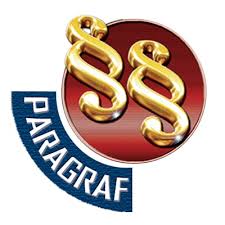 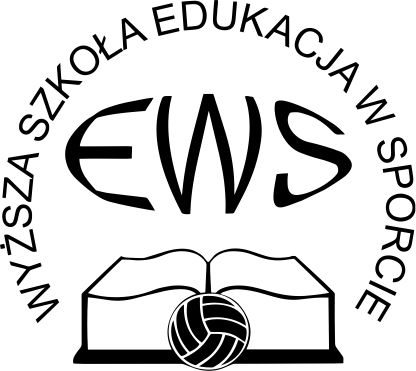 Prawo w sporcie 
Wyższa Szkoła Edukacja w Sporcie 
opracowanie Prof. WSEWS Marek Rybiński
Przychody ze stosunku pracy
W przypadku profesjonalnych zawodników zatrudnianych przez kluby sportowe na podstawie umowy o pracę za przychód ze stosunku pracy uważa się wszelkiego rodzaju wypłaty pieniężne, a także wartość pieniężną świadczeń w naturze i nieodpłatnych świadczeń oraz ich ekwiwalenty bez względu na źródło finansowania tych wypłat i świadczeń.
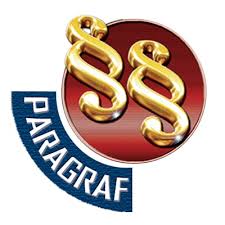 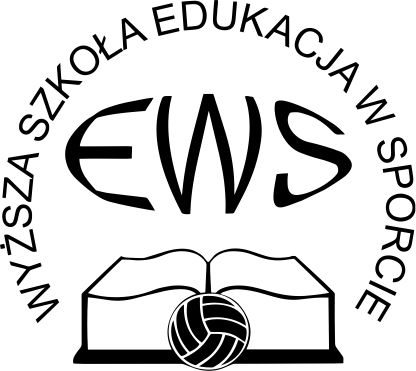 Prawo w sporcie 
Wyższa Szkoła Edukacja w Sporcie 
opracowanie Prof. WSEWS Marek Rybiński
W szczególności są to: wynagrodzenie zasadnicze oraz wynagrodzenie za wypracowane godziny nadliczbowe, wszelkiego rodzaju dodatki do wynagrodzeń, uzyskane nagrody, ekwiwalenty za niewykorzystany urlop, wszelkie inne kwoty – niezależnie od tego, czy ich wysokość była ustalona z góry, świadczenia pieniężne ponoszone za pracownika, nieodpłatne świadczenia (np. wykupione przez pracodawcę pakiety świadczeń medycznych) lub świadczenia częściowo odpłatne
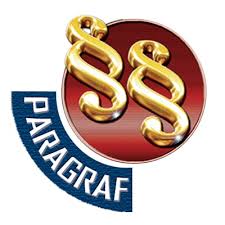 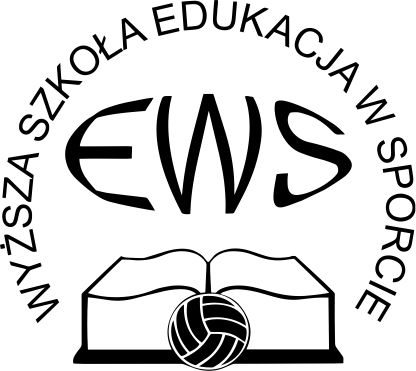 Prawo w sporcie 
Wyższa Szkoła Edukacja w Sporcie 
opracowanie Prof. WSEWS Marek Rybiński
Przychody ze stosunku pracy pomniejsza się.    o ustawowe koszty ich uzyskania wynoszące, co do zasady, 111,25 zł miesięcznie, nie więcej niż 1335 zł rocznie. Nieznacznie wyższe koszty przewidziano dla pracowników dojeżdża- jących do pracy w innej miejscowości lub mających więcej niż jeden stosunek pracy. Wyliczony dochód pomniejsza się o potrącone przez płatnika składki na ubezpieczenia społeczne i zdrowotne.
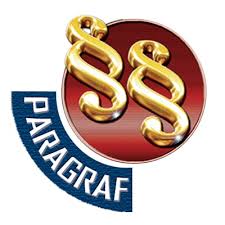 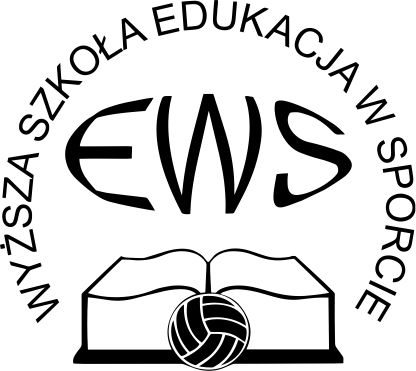 Prawo w sporcie 
Wyższa Szkoła Edukacja w Sporcie 
opracowanie Prof. WSEWS Marek Rybiński
Podatek dochodowy jest pobierany przez płatnika (pracodawcę, klub) w formie zaliczek według stawek progresywnych wynoszących 18% i 32%, z uwzględnieniem ustawowej kwoty zmniejszającej podatek. Na płatniku ciąży obowiązek przekazania informacji o dochodach pracownika oraz o pobranych zaliczkach na podatek dochodowy, w terminie do końca lutego roku następującego po roku podatkowym.
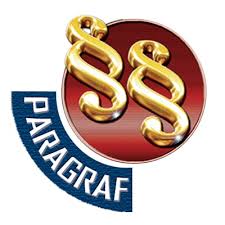 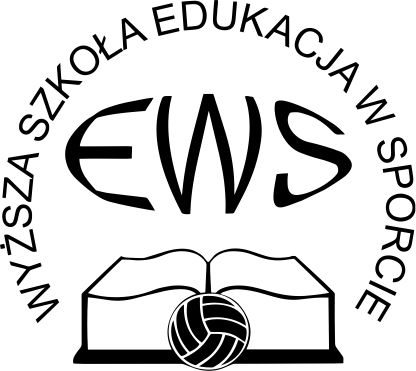 Prawo w sporcie 
Wyższa Szkoła Edukacja w Sporcie 
opracowanie Prof. WSEWS Marek Rybiński
Do końca kwietnia roku następującego po roku podatkowym zawodnicy są obowiązani złożyć roczne zeznanie podat- kowe i rozliczyć podatek z uwzględnieniem pobranych zaliczek. Możliwe są też pewne odliczenia i ulgi, w zależności od indywidualnej sytuacji danej osoby.
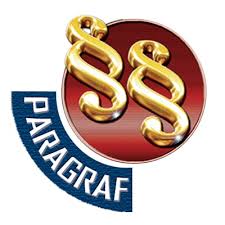 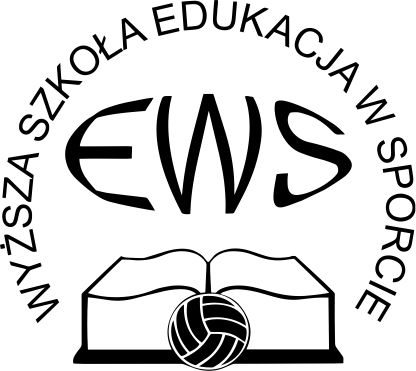 Prawo w sporcie 
Wyższa Szkoła Edukacja w Sporcie 
opracowanie Prof. WSEWS Marek Rybiński
Nagrody i stypendia sportowe
Otrzymanie dochodu w postaci nagrody za wyniki sportowe może mieć różne skutki podatkowe w zależności od tego, z jakiego tytułu otrzymano nagrodę. Nagrody przyznane osobom uprawiającym sport (zawodnikom) należy przypisać do działalności wykonywanej osobiście. Przychody te są pomniejszane o ustawowe koszty ich uzyskania wynoszące zasadni- czo 20% kwoty przychodów i podlegają opodatkowaniu według stawek progresywnych 18% i 32% .
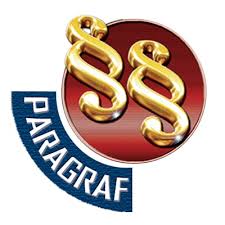 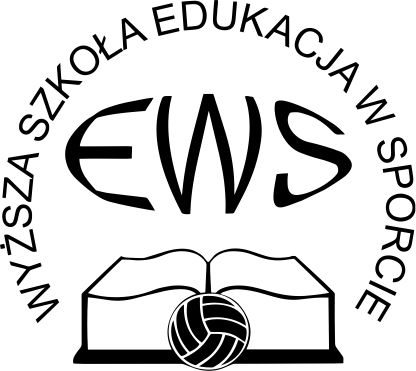 Prawo w sporcie 
Wyższa Szkoła Edukacja w Sporcie 
opracowanie Prof. WSEWS Marek Rybiński
Na płatniku ciąży obowiązek pobrania zaliczki na podatek dochodowy od przyznanych nagród. Przychód oraz zaliczka winny być wykazane w informacji o dochodach i pobranych zaliczkach na podatek dochodowy (PIT-11) sporządzanej za dany rok podatkowy. Podatnik (laureat) wykazuje otrzymane nagrody w zeznaniu rocznym.
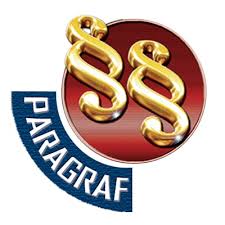 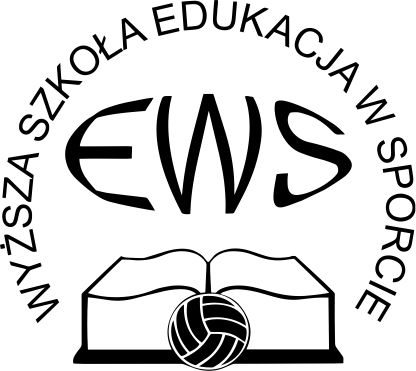 Prawo w sporcie 
Wyższa Szkoła Edukacja w Sporcie 
opracowanie Prof. WSEWS Marek Rybiński
Odrębne przepisy stosuje się̨ do wygranych           z gier i konkursów w dziedzinie sportu. Zgodnie z art. od przychodów z tytułu wygranych w konkursach, uzyskanych             w państwie członkowskim Unii Europejskiej lub Europejskiego Obszaru Gospodarczego, pobiera się zryczałtowany podatek w wysokości 10% wygranej lub nagrody, bez pomniejszania przychodu o koszty uzyskania
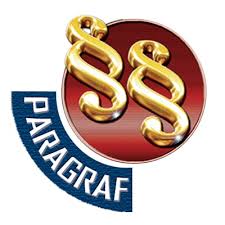 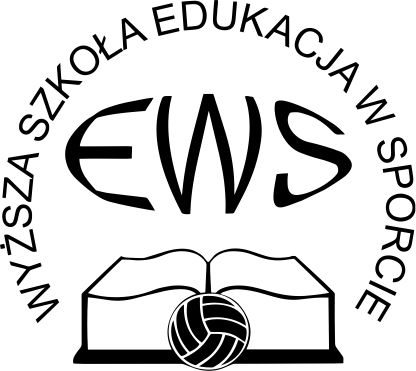 Prawo w sporcie 
Wyższa Szkoła Edukacja w Sporcie 
opracowanie Prof. WSEWS Marek Rybiński
Jednocześnie na mocy ustawy wolna od podatku dochodowego jest m.in. wartość wygranych w konkursach i grach organizowanych i emitowanych (ogłaszanych) przez środki masowego przekazu (prasa, radio i telewizja) oraz konkursach z dziedziny sportu – jeżeli jednorazowa wartość tych wygranych lub nagród nie przekracza kwoty 2000 zł. 
Zryczałtowany 10% podatek dochodowy od wygranych w konkursach jest pobierany przez płatnika i przekazywany do właściwego urzędu skarbowego w terminie do dnia 20 miesiąca następującego po miesiącu, w którym pobrano podatek.
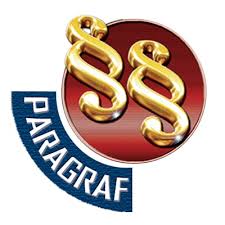 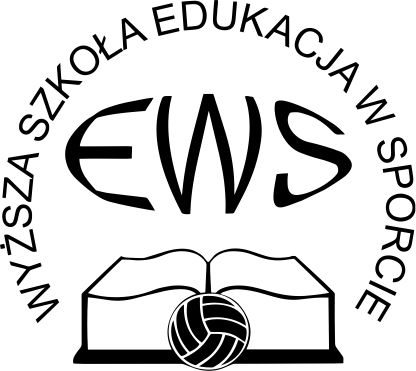 Prawo w sporcie 
Wyższa Szkoła Edukacja w Sporcie 
opracowanie Prof. WSEWS Marek Rybiński
Opodatkowanie dochodów z tytułu wykorzystania praw do wizerunku
Honoraria za udział w kampaniach reklamowych otrzymane w związku z wykorzystaniem wizerunku sportowca w celu promowania imprezy sportowej są opodatkowane jako dochód z działalności wykonywanej osobiście, ponieważ otrzymywane są w związku z występem sportowym.
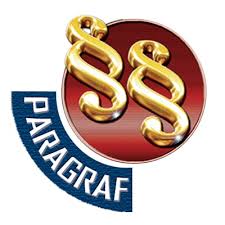 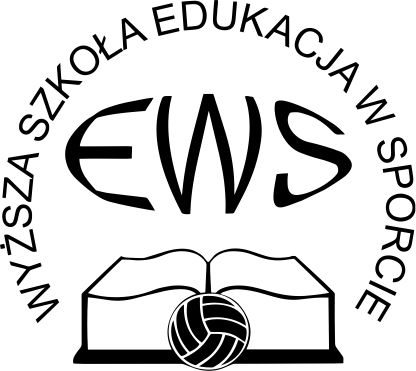 Prawo w sporcie 
Wyższa Szkoła Edukacja w Sporcie 
opracowanie Prof. WSEWS Marek Rybiński
Zapłaty za udział w kampanii reklamowej niezwiązane z konkretnym występem lub honorarium otrzymywane za promowanie produktu sponsora poza boiskiem nie pochodzą z uprawiania sportu i mogą być opodatkowane według stawki 19% mającej zastosowanie do dochodu z działalności gospodarczej
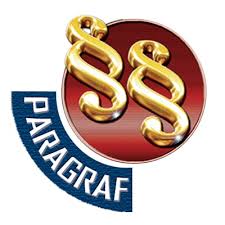 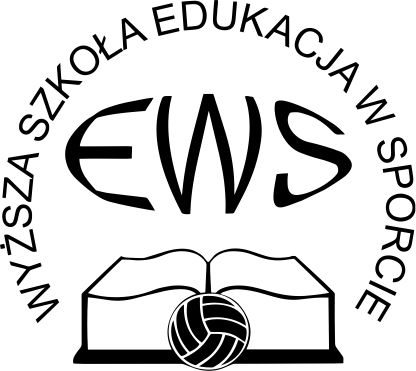 Prawo w sporcie 
Wyższa Szkoła Edukacja w Sporcie 
opracowanie Prof. WSEWS Marek Rybiński
Profesjonalni zawodnicy sportów drużynowych dowodzą, że przynajmniej część ich dochodów powinna być uznana za dochód z działalności gospodarczej, stosując strategię podziału zapłaty. Polega ona na tym, że gracz otrzymuje pensję podstawową od klubu, natomiast pozostała część wynagrodzenia jest wypłacana przez klub lub sponsora zewnętrznego w formie opłat za prawo do wykorzystania wizerunku w celach marketingowych, w tym do promowania klubowych gadżetów i w związku z relacjonowaniem wydarzeń sportowych, a także do celów komercyjnych, po uzyskaniu odrębnej zgody i za wynagrodzeniem.
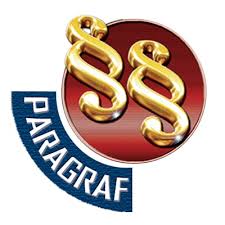 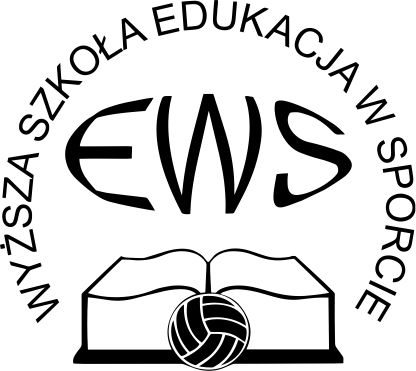 Prawo w sporcie 
Wyższa Szkoła Edukacja w Sporcie 
opracowanie Prof. WSEWS Marek Rybiński
Opodatkowanie zagranicznych sportowców oraz dochodów uzyskanych za granicą
Zawodnicy mieszkający poza Polską mają status nierezydentów podatkowych, jeżeli nie mają w Polsce ośrodka interesów życiowych ani nie przebywają na terytorium Polski dłużej niż przez 183 dni w trakcie roku podatkowego. Posiadanie centrum interesów osobistych lub gospodarczych wiąże się z miejscem, gdzie znajdują się członkowie najbliższej rodziny, dom, miejsce pracy lub prowadzenia działalności, inwestycje itp.
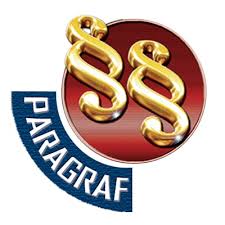 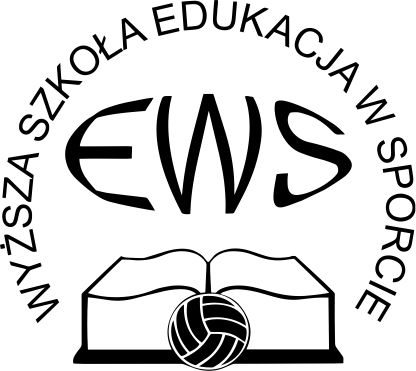 Prawo w sporcie 
Wyższa Szkoła Edukacja w Sporcie 
opracowanie Prof. WSEWS Marek Rybiński
Opodatkowanie zagranicznych sportowców oraz dochodów uzyskanych za granicą
Sportowiec, który nie ma miejsca zamieszkania na terytorium Polski, podlega ograniczonemu obowiązkowi podatkowemu wyłącznie od dochodów osiągniętych w Polsce, w szczególności ze stosunku pracy, działalności wykonywanej osobiście oraz działalności gospodarczej prowadzonej na terytorium Polski.
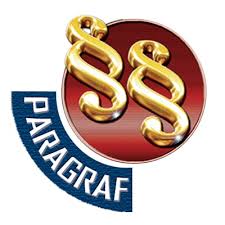 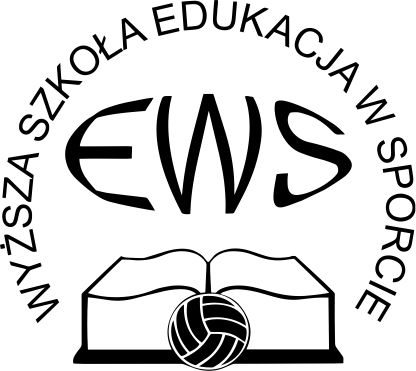 Prawo w sporcie 
Wyższa Szkoła Edukacja w Sporcie 
opracowanie Prof. WSEWS Marek Rybiński
W przypadku, gdy zagraniczny zawodnik jest zatrudniony na podstawie stosunku pracy, jego dochód podlega opodatkowaniu na zasadach ogólnych, tj. według skali podatkowej. Dochód z działalności gospodarczej może być objęty stawką 19%.
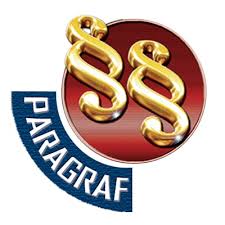 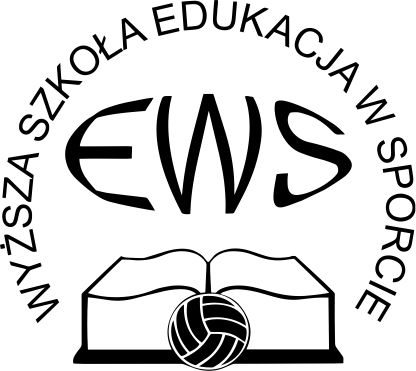 Prawo w sporcie 
Wyższa Szkoła Edukacja w Sporcie 
opracowanie Prof. WSEWS Marek Rybiński
Przychody z tytułu wykonywania usług na podstawie umowy o profesjonalne uprawianie sportu, osiągane przez nierezydenta nie prowadzącego działalności gospodarczej, zaliczane są do źródła przychodów z tytułu działalności wykonywanej osobiście i podlegają opodatkowaniu zryczałtowanym podatkiem dochodowym od osób fizycznych według stawki 20% . 
Warunkiem pobrania podatku w formie ryczałtu jest posiadanie przez zawodnika tzw. certyfikatu rezydencji państwa, w którym ma miejsce zamieszkania dla celów podatkowych.
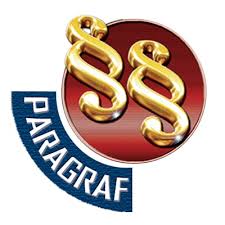 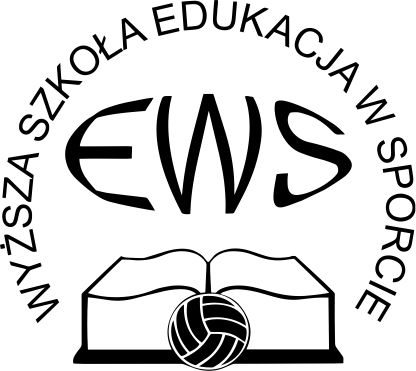 Prawo w sporcie 
Wyższa Szkoła Edukacja w Sporcie 
opracowanie Prof. WSEWS Marek Rybiński
Opodatkowanie dochodów trenerów 
i sędziów sportowych 

Problem kwalifikacji dochodu do odpowiedniego źródła dotyczy również innych osób zajmujących się działalnością związaną ze sportem, w tym trenerów, instruktorów pływania oraz innych zajęć sportowych ( fitness, nordic walking, aerobik, itp.), sędziów sportowych i dziennikarzy sportowych, których działalność została wymieniona w ustawie jako działalność wykonywana osobiście.
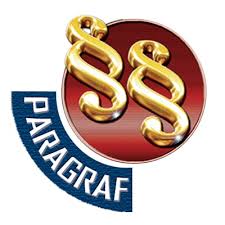 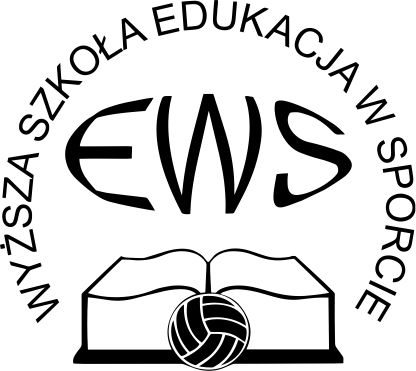 Prawo w sporcie 
Wyższa Szkoła Edukacja w Sporcie 
opracowanie Prof. WSEWS Marek Rybiński
Opodatkowanie dochodów agentów 
i menedżerów sportu 

Dochody z działalności agentów i menadżerów sportu pośredniczących w kontaktach pomiędzy zawodnikiem a klubem sportowym należy zakwalifikować do pozarolniczej działalności gospodarczej, jeżeli agent lub menedżer świadczy usługi pośrednictwa na podstawie odpowiedniego pozwolenia (licencji), w ramach zorganizowanego przedsiębiorstwa (wpis do ewidencji przedsiębiorców). Błędne jest klasyfikowanie takich przychodów do działalności wykonywanej osobiście.
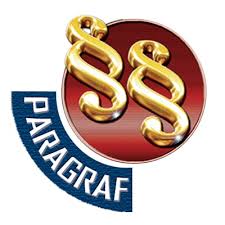 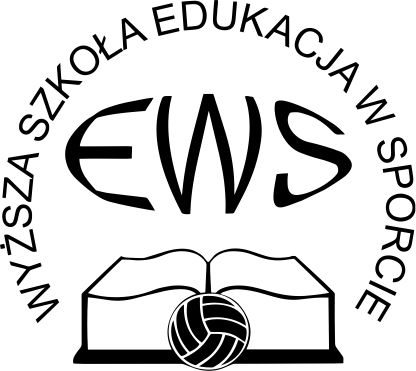 Prawo w sporcie 
Wyższa Szkoła Edukacja w Sporcie 
opracowanie Prof. WSEWS Marek Rybiński
Opodatkowanie dochodów związków i klubów sportowych
Podmioty prowadzące działalność związaną ze sportem jako związki sportowe lub kluby sportowe mogą przyjąć formę spółki kapitałowej lub stowarzyszenia, a nawet fundacji lub spółdzielni, mających osobowość prawną.
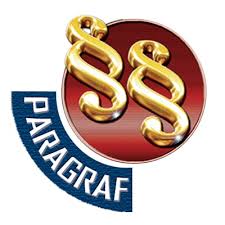 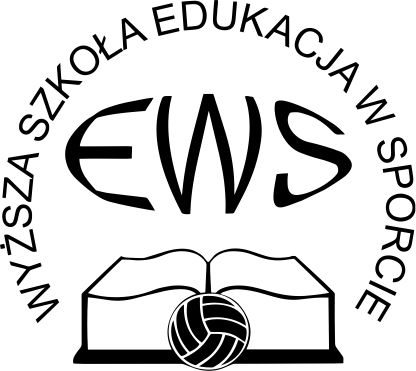 Prawo w sporcie 
Wyższa Szkoła Edukacja w Sporcie 
opracowanie Prof. WSEWS Marek Rybiński
Klub sportowy, działajacy w formie podmiotu mającego osobowość prawną, podlega opodatkowaniu podatkiem dochodowym od osób prawnych według stawki 19%. Przedmiotem opodatkowania jest dochód, czyli nadwyżka sumy przychodów nad kosztami ich uzyskania.
Podstawowymi przychodami klubów sportowych są wpływy z reklam, ze sprzedaży biletów i gadżetów sportowych oraz praw do transmisji meczów. 
Klub może także otrzymywać wynagrodzenie za dokonanie transferu zawodnika. 
Przychodem klubu może być również dotacja celowa.
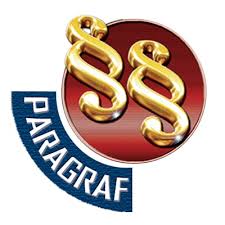 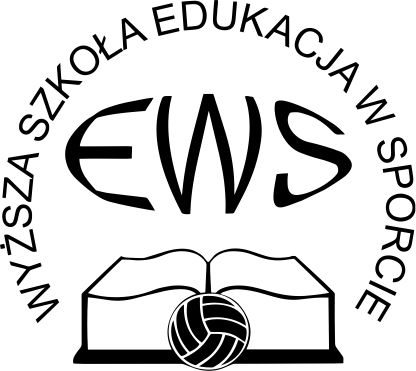 Prawo w sporcie 
Wyższa Szkoła Edukacja w Sporcie 
opracowanie Prof. WSEWS Marek Rybiński
Przykładowe wydatki, które można zaliczyć do kosztów uzyskania przychodu, to: wydatki związane z nabyciem zawodnika, zakup odzieży sportowej i sprzętu, odżywek, zakwaterowanie sędziów podczas zawodów, opłaty związkowe, zatrudnienie trenerów, lekarzy, wynajem obiektów sportowych itp.
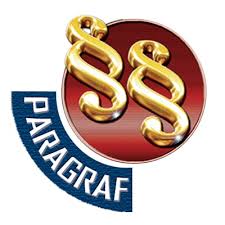 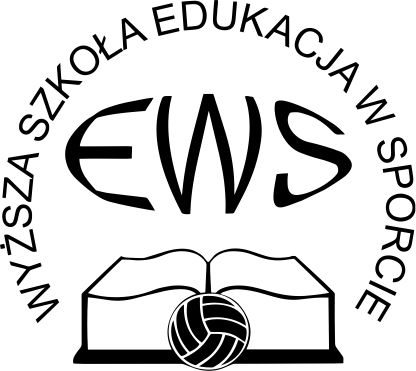 Prawo w sporcie 
Wyższa Szkoła Edukacja w Sporcie 
opracowanie Prof. WSEWS Marek Rybiński
W ustawie przewidziano dwa zwolnienia podatkowe, których istota polega na wspieraniu działalności edukacyjno-wychowawczej prowadzonej przez kluby sportowe.
Wolne od podatku są dochody podatników, których celem statutowym jest m.in. działalność w zakresie kultury fizycznej i sportu – w części przeznaczonej na te cele. Dla zastosowania zwolnienia decydujące jest nie źródło dochodu, lecz cel, na jaki dochód jest przeznaczony i wydatkowany.
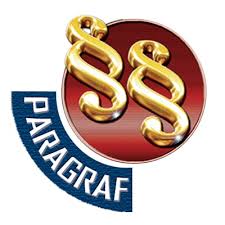 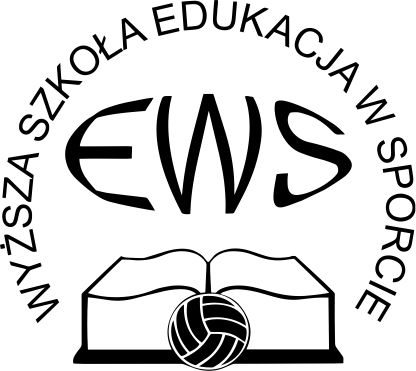 Prawo w sporcie 
Wyższa Szkoła Edukacja w Sporcie 
opracowanie Prof. WSEWS Marek Rybiński
Drugie zwolnienie ma zastosowanie wobec wszystkich dochodów klubu sportowego, niezależnie od jego formy prawnej, jeżeli zostaną przeznaczone i wydatkowane w roku podatkowym lub w roku po nim następującym na szkolenie i współ- zawodnictwo sportowe dzieci i młodzieży w kategoriach wiekowych młodzików, juniorów młodszych, juniorów i młodzieżowców do 23. roku życia
Kluby sportowe mogą także korzystać ze zwolnienia, które obejmuje dotacje otrzymane z budżetu państwa lub budżetu jednostki samorządu terytorialnego, z wyjątkiem dopłat do oprocentowania kredytów bankowych w zakresie określonym w odrębnych ustawach. Wolne od podatku są również dochody organizacji pożytku publicznego w części przeznaczonej na działalność statutową, z wyłączeniem działalności gospodarczej.
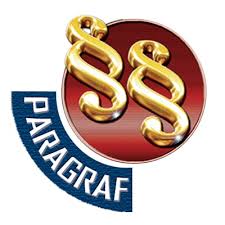 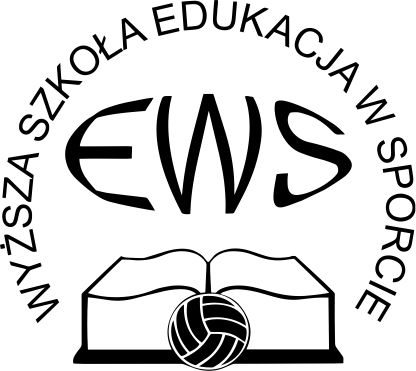 Prawo w sporcie 
Wyższa Szkoła Edukacja w Sporcie 
opracowanie Prof. WSEWS Marek Rybiński
Opodatkowanie praw do transmisji telewizyjnych
Prawa do transmisji telewizyjnych widowisk sportowych przysługują za- sadniczo ich organizatorom, kontrolującym dostęp do miejsca, gdzie odbywają się zawody. W przypadku zawodów drużynowych, np. rozgrywania meczu piłki noż- nej, obie drużyny są dysponentami praw do transmisji. Współwłasność praw przysługuje również federacji sportowej, zrzeszającej rywalizujące kluby (np. UEFA, FIFA). Polscy nadawcy zazwyczaj nabywają prawa do transmisji od podmiotów krajowych lub od zagranicznych organizacji nadawczych, które posiadają wtórne prawa do ich udostępniania w postaci licencji na określonych polach eksploatacji. 
Dochód uzyskany przez polski klub lub związek sportowy z tytułu zbycia praw do transmisji telewizyjnych podlega opodatkowaniu na zasadach właści- wych dla działalności gospodarczej, czyli według stawki 19%.
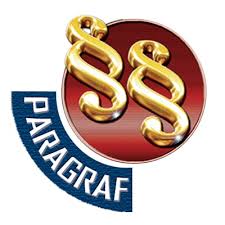 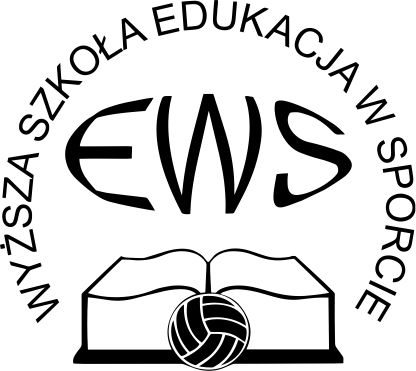 Prawo w sporcie 
Wyższa Szkoła Edukacja w Sporcie 
opracowanie Prof. WSEWS Marek Rybiński
LITERATURA
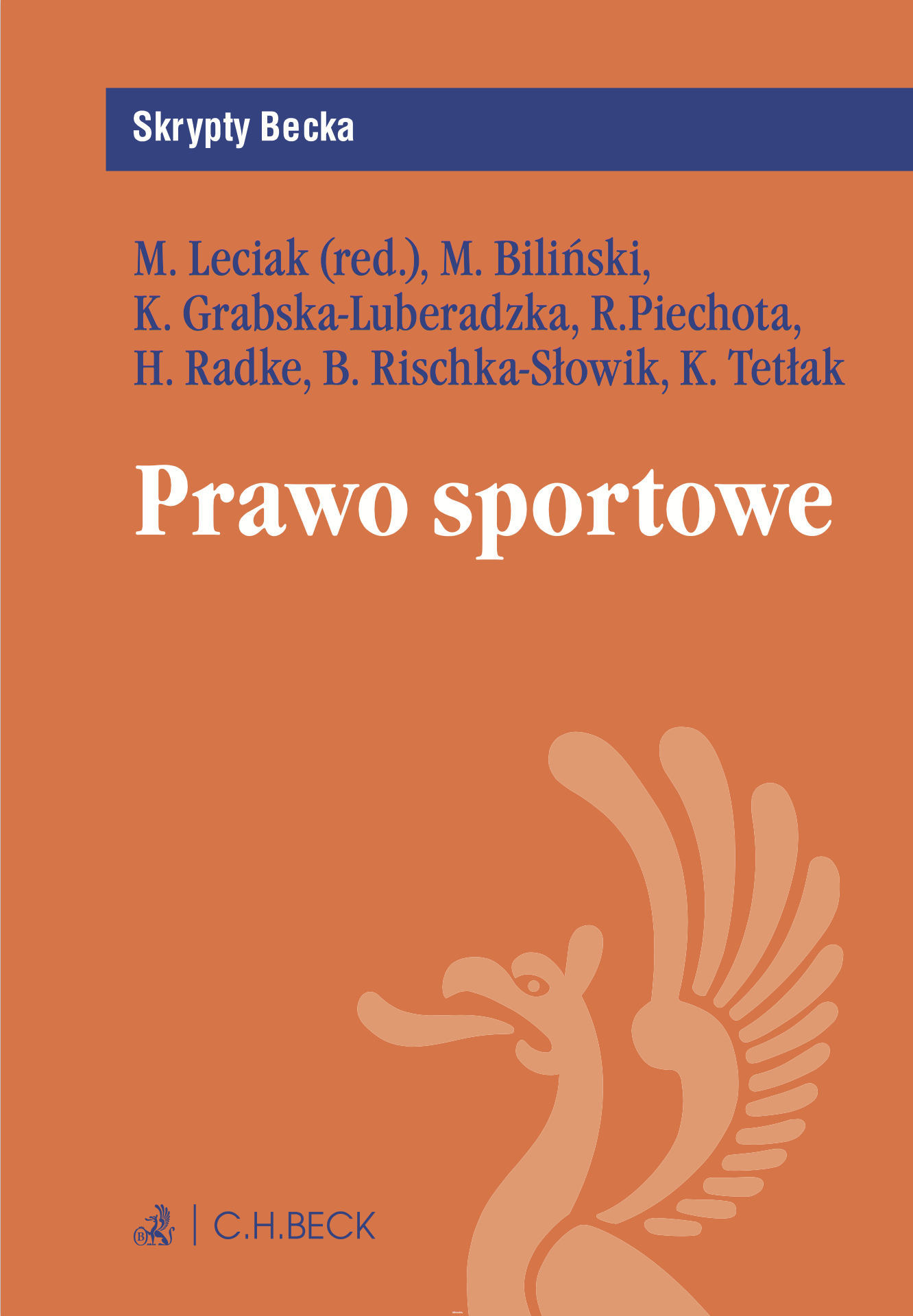 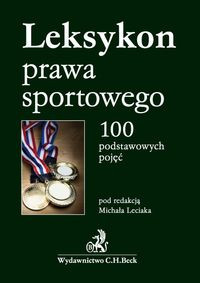 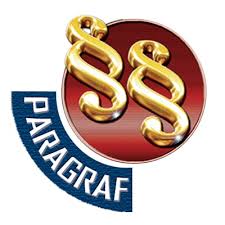 Prawo w sporcie 
Wyższa Szkoła Edukacja w Sporcie 
opracowanie Prof. WSEWS Marek Rybiński
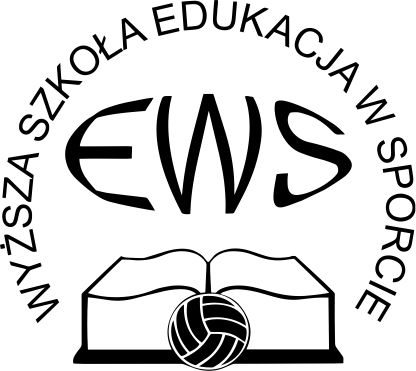 Literatura do Prawa w sporcie

M. Leciak (red), Leksykon prawa sportowego. 100 podstawowych pojęć, Warszawa 2017
M. Leciak (red), Prawo sportowe, Warszawa 2018
E. Krześniak, Kluby i organizacje sportowe w prawie polskim na tle rozwiązań zagranicznych, Warszawa 2016
Z. Jaworski, Sport z dystansu. Fakty i refleksje, Warszawa 2015
P. Głowacka, D. Fajdek, Aspekty społeczne i prawne e-sportu w Polsce oraz wybranych krajach
G. Michniewicz, Turystyka i sport. Aspekty organizacyjno-prawne, Poznań 2012
P. Łebek, Autonomia organizacji sportowych, Problemy współczesnego prawa międzynarodowego europejskiego i porównawczego 2011
L. Morawski, Wstęp do prawoznawstwa, Toruń 2008
A. Kijowski, Stosunki prawne sportowców z klubami sportowymi, Poznań 2001
P. Jóźwiak, Prawo sportowe w praktyce, 2009
K. Romaniec, Zjawisko niekompatybilności pozaprawnych regulacji sportowych z regulacjami prawnymi, 2014
J. Foks, Prawo krajowe a prawo międzynarodowe w sporcie – casus Polska, 2006
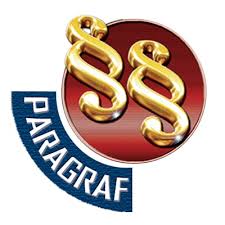 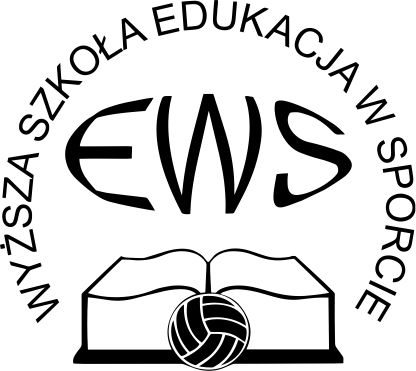 Prawo w sporcie 
Wyższa Szkoła Edukacja w Sporcie 
opracowanie Prof. WSEWS Marek Rybiński
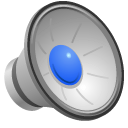 Dziękuję za uwagę
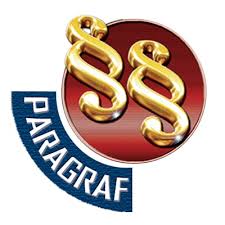 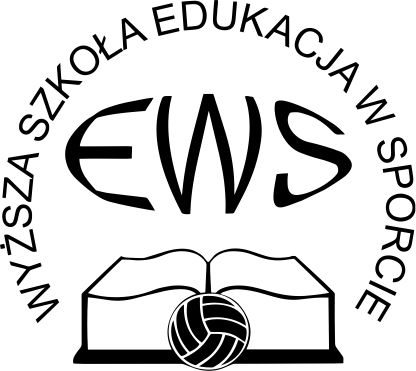 Prawo w sporcie 
Wyższa Szkoła Edukacja w Sporcie 
opracowanie Prof. WSEWS Marek Rybiński